Významné chemické prvky a zlúčeniny
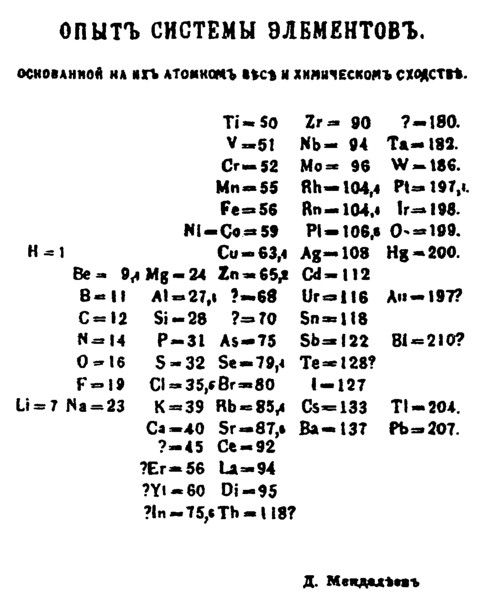 Periodická tabuľka prvkov
PTP
Tak to bola prvá uverejnená periodická tabuľka prvkov od významného ruského chemika, ktorým bol:
Dmitrij Ivanovič Mendelejev
		 (1834 – 1907)
Riadil sa heslom: „Kto chce byť dobrým chemikom, musí byť predovšetkým dobrým fyzikom.“ 
V roku 1869 usporiadal dovtedy 63 známych prvkov do tabuľky.
Jeho genialita spočíva hlavne v tom, že vynechal v tabuľke miesta pre prvky, ktoré ľudia dovtedy nepoznali, pričom predpovedal aj ich vlastnosti!!!
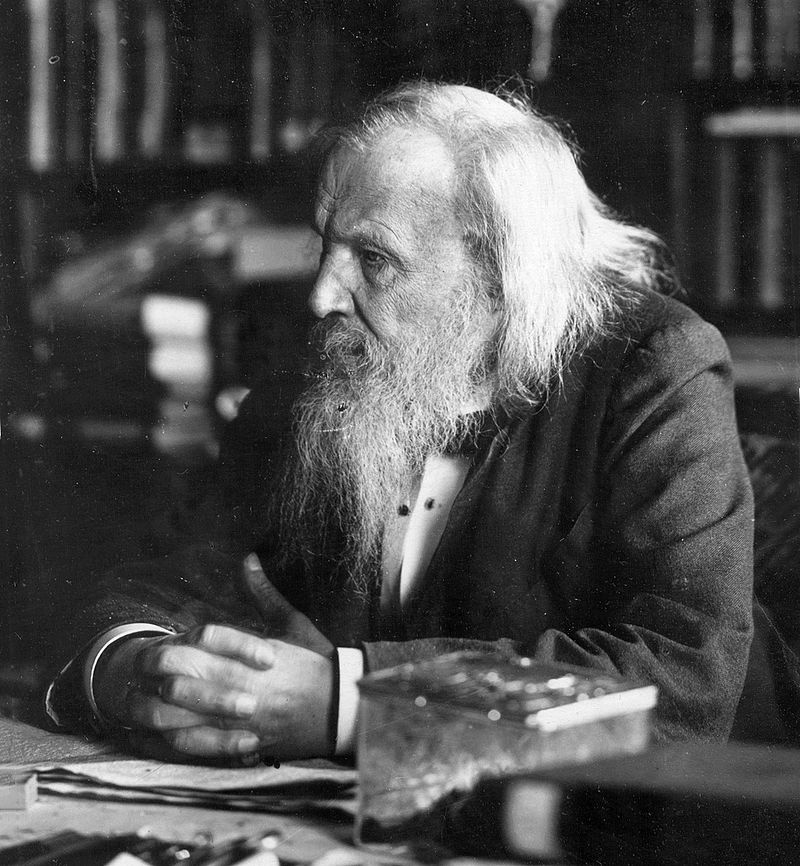 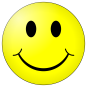 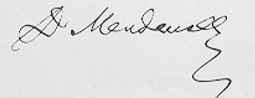 Súčasná podoba periodickej tabuľky prvkov
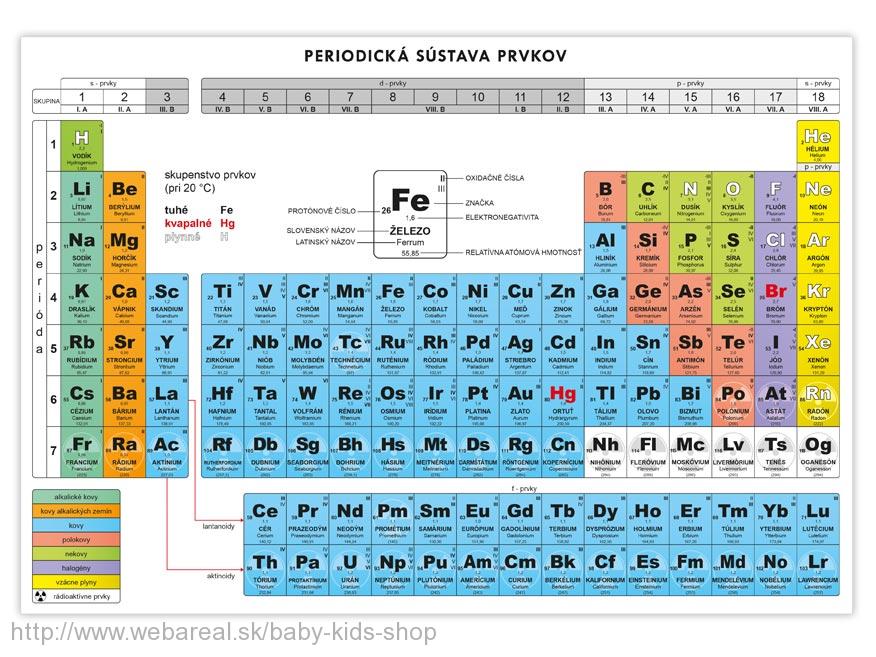 PTP
Je v nej usporiadaných 118 doteraz známych prvkov.
Prvky v nej sú usporiadané podľa stúpajúceho protónového čísla vo vodorovných radoch a zvislých stĺpcoch.
Najbežnejšia forma tabuľky má 7 radov a 18 stĺpcov.
Rady tabuľky nazývame periódy a označujeme ich arabskými číslami 1 – 7.
Stĺpce tabuľky nazývame skupiny a označujeme ich arabskými číslami 1 – 18.
Výborná  interaktívna PTP v slovenčine
Periódy v periodickej tabuľke:
V perióde sú prvky umiestnené podľa stúpajúceho protónového čísla.
Číslo periódy je pre daný prvok aj počet elektrónových vrstiev v obale atómu. Zároveň je to aj číslo poslednej vrstvy.
V 1.perióde sú 2 prvky: vodík 1H a hélium 2He (1 vrstva) 
	Pozn.: Keďže v prvej vrstve môžu byť najviac 2 elektróny aj v 1.perióde môžu byť len 2 prvky)

V 2.perióde je 8 prvkov: lítium 3Li, berýlium 4Be, bór 5B, uhlík 6C, dusík 7N, kyslík 8O, fluór 9F, neón 10Ne (2 vrstvy)
	
V 3.perióde je 8 prvkov: sodík 11Na, horčík 12Mg,hliník 13Al, kremík 14Si, fosfor 15P,síra 16S, chlór 17Cl, argón 18Ar 
	(3 vrstvy)
Skupiny v periodickej tabuľke:
V tabuľkách nájdeme označenie skupín aj rímskymi číslami:
	I A – VIII A   a   I B – VIII B  (staršie označenie, VIII B skupina má tri stĺpce)
V jednej skupine sú umiestnené prvky s podobnými vlastnosťami (vlastnosti určuje počet valenčných elektrónov).
Pre skupiny 1,2,13-18 (staré označenie I A – VIII A) platí, že staré (rímske)číslo skupiny znamená počet valenčných elektrónov, napr.:
V 1.skupine ( I A )sú prvky, ktoré majú 1 valenčný elektrón,
V 13.skupine ( III A) sú prvky, ktoré majú 3 valenčné elektróny)....
Periódy
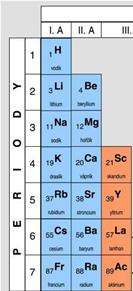 vodorovné riadky
7 radov – periód, ktoré sa označujú arabskými 
   číslicami 1 až 7
číslo periódy udáva počet elektrónových vrstiev v danom atóme
Periodická tabuľka obsahuje:
Skupiny 
zvislé stĺpce
hlavné – označujú sa I.A až VIII.A
vedľajšie – označujú sa I.B až VIII.B
určujú počet valenčných elektrónov
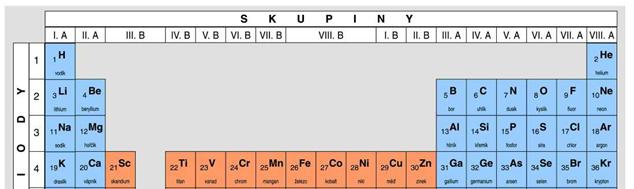 Ďakujem za pozornosť!
Zdroj obrázkov: internet